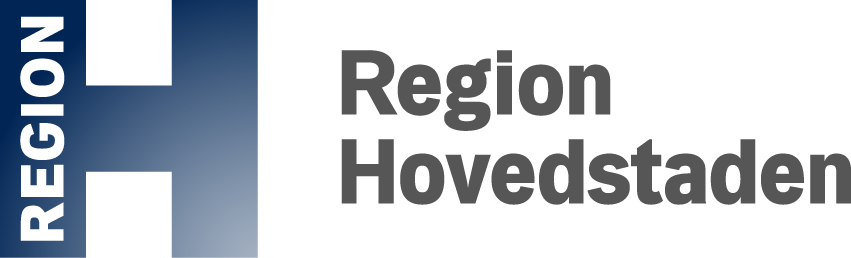 Film om fordeling til stx og hf
Mød Thalita, Nicklas og Sara
- og få 3 gode råd til din ansøgning.
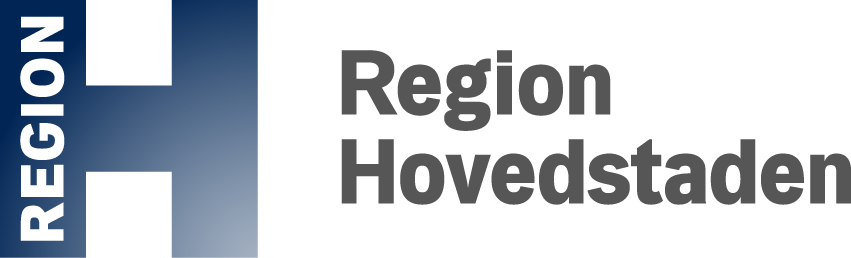 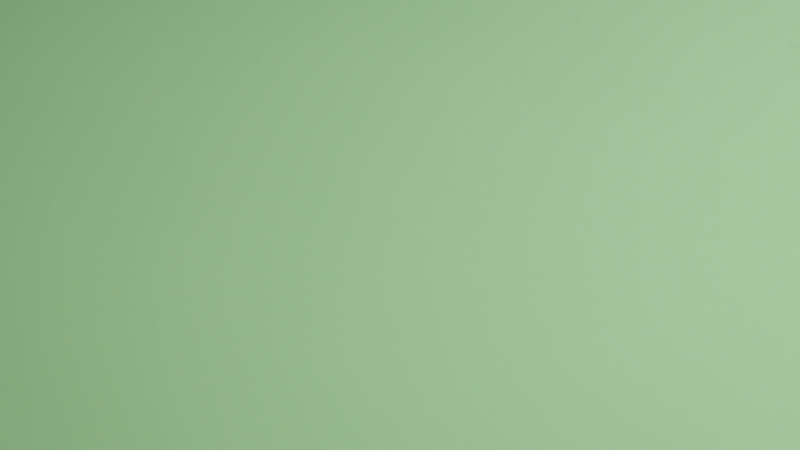 Hvis din 1. prioritet skole har fået flere ansøgere, end der er plads til:
Ansøgere fordeles efter afstand på Google Maps med 1 meters nøjagtighed

Korteste afstand fra skole til din bopæl 
Det er din folkeregisteradresse, der gælder – også hvis dine forældre er skilt.

Ansøgere, der bor tættest på, får reserveret foreløbig plads 
Øvrige ansøgere omfordeles af fordelingsudvalget. Husk at afstanden skifter fra år til år.

Ansøgere fordeles i prioriteret rækkefølge
Først får 1. prioritetsansøgere plads, dernæst 2. prioriteter osv.

Læs mere på regionh.dk/elevfordeling
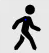 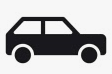 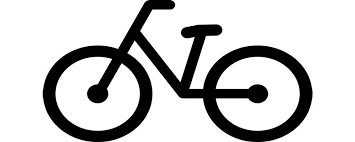 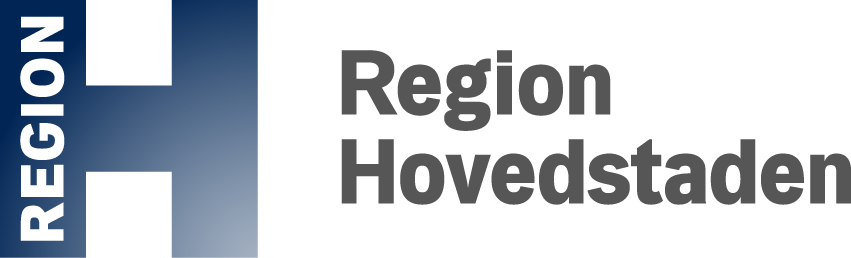 [Speaker Notes: Reglerne for fordeling af ansøgere til de gymnasiale uddannelser fremgår af optagelsesbekendtgørelsen.
Reglerne for adgangskrav fremgår af lov om gymnasiale uddannelser.

Reglerne for elevfordeling:

Ansøgere fordeles i prioriteret rækkefølge, dvs:
Først afklares, om en skole har plads til alle sine 1. prioritetsansøgere:
Hvis der ikke er plads, er det de ansøgere, der bor tættest på, der får reserveret foreløbig plads
Hvis der er plads, optages 1. prioritetsansøgere

Derefter afklares det, om skolen har plads til 2. prioritetsansøgere, der ikke har fået plads på deres 1. prioritetsønske
Pladserne fordeles ligesom ovenfor

Fordelingen af pladser til 3.-5. prioritetsansøgere sker efterfølgende som ovenfor – dermed sammenlignes 1. prioriteter med 1. prioriteter, og 2. prioriteter med 2. prioriteter. Der kan være forskellige afstande for forskellige prioriteter.

Hvis man ikke kan få plads på sin 1. prioritet på stx eller hf, og man har søgt andre ungdomsuddannelser end stx og hf som en af sine prioriteter, sender fordelingsudvalget ansøgningen til den skole, man har søgt og spørger, om de har plads til ansøgeren. 

Det er altid den korteste afstand, der bruges – uanset om det er til fods, på cykel eller i bil.  Der måles helt ned på 1 meters nøjagtighed.

I Region Hovedstaden får ca. 90 % opfyldt deres 1. prioritetsønske til stx, mens ca. 96 % får opfyldt deres 1. prioritetsønske til hf.

Henvis til regionh.dk/elevfordeling – der kan man læse mere om:
Hvis man ikke kan få reserveret foreløbig plads på nogen af de gymnasier, man har søgt, finder fordelingsudvalget en plads til ansøgeren på et gymnasium, der har ledige pladser. 
Hvis man skal et år til udlandet, skal man søge ind på gymnasiet efter 9./10.klasse – og når man har fået reserveret en foreløbig plads, skal man søge skolen om orlov. 
Hvis man skal på efterskole, skal man søge ind, når man skal bruge pladsen.]
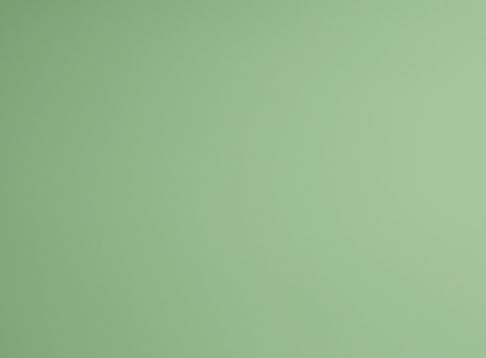 Der kan tages hensyn til:
Elever med handicap

Eliteidrætselever 
Team Danmark eller kommunale eliteidrætsordninger

Ansøgere med særlig profil
Musik på Skt. Annæ Gymnasium eller Aurehøj Gymnasium
Medborgerskab på Frederiksberg Gymnasium

Du skal sende dokumentation sammen med din ansøgning. 

Læs mere på regionh.dk/elevfordeling
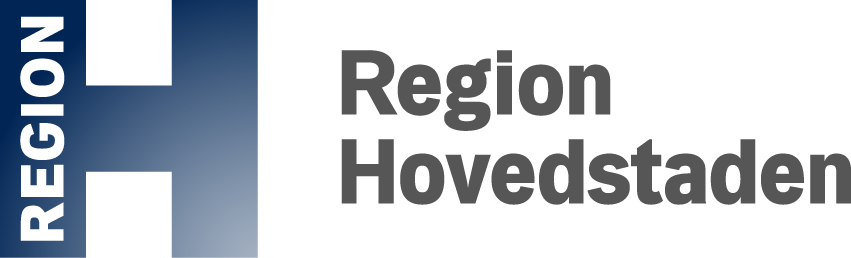 [Speaker Notes: For nogle ansøgere gælder der særlige regler, som skolerne eller fordelingsudvalgene KAN tage hensyn til. Det er fx

Handicappede
Eliteidrætselever
Ansøgere med særlig profil

Ansøgere skal dokumentere, hvis de skal fordeles efter ovenstående frem for afstandskriteriet. 

Desuden er der på udvalgte gymnasier, bl.a. i Gentofte Kommune, femårige gymnasieforløb (fra 8.-9. klasse til 1.-3.g). 

Læs mere på regionh.dk/elevfordeling eller kontakt den skole, du gerne vil søge som 1. prioritet.]
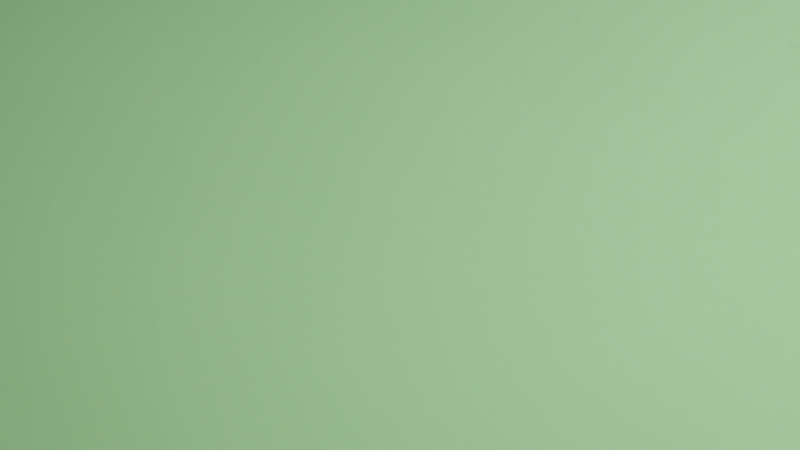 Der kan ikke tages hensyn til:
Hvilken folkeskole, du har gået på 
Dine karakterer 
Hvor dine venner skal gå 
At du er blevet mobbet 
Om du har søskende på skolen 



Læs mere på regionh.dk/elevfordeling
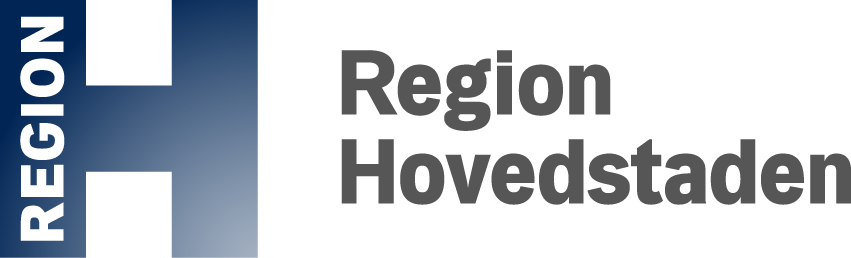 [Speaker Notes: Det er ikke en selvfølge, at du kommer ind på dit nærmeste gymnasium, eller at du kommer ind på et gymnasium i den kommune, hvor du bor. Fordelingsudvalgene må heller ikke tage hensyn til fx 

hvilken folkeskole, du har gået på, 
hvilke karakterer, du har, 
hvor dine venner skal gå, 
at du er blevet mobbet, eller 
om du har ældre søskende på skolen. 

Det er heller ikke sikkert, at du kan få plads på et gymnasium, hvor dine ældre søskende kom ind sidste år, fordi antallet af ansøgere til det enkelte gymnasium afgør, hvilken afstand, der bliver til gymnasiet. Og afstanden er derfor forskellig hvert år. 

Læs mere på regionh.dk/elevfordeling]
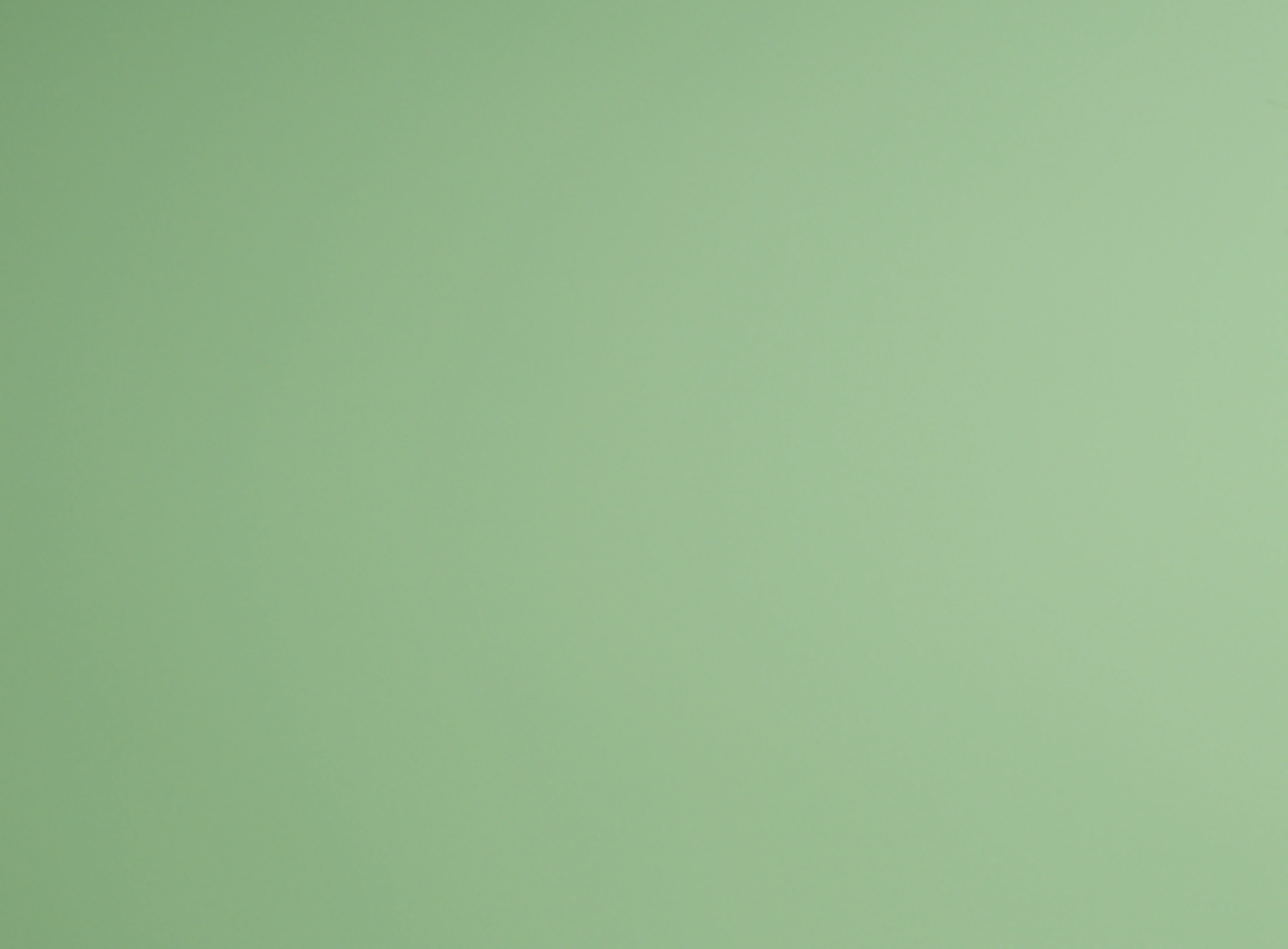 3 gode råd, når du søger stx eller hf:
1. Chancen for at få din 1. prioritet er ofte størst, hvis du søger dit 	nærmeste gymnasium.
2. Brug alle fem prioriteter - lad være med kun at søge de 	gymnasier, som får rigtig mange ansøgere. Og søg kun de    	uddannelser, du gerne vil ind på.
3. Sørg for, at din bopælsadresse står korrekt på din ansøgning.

Læs mere på regionh.dk/elevfordeling
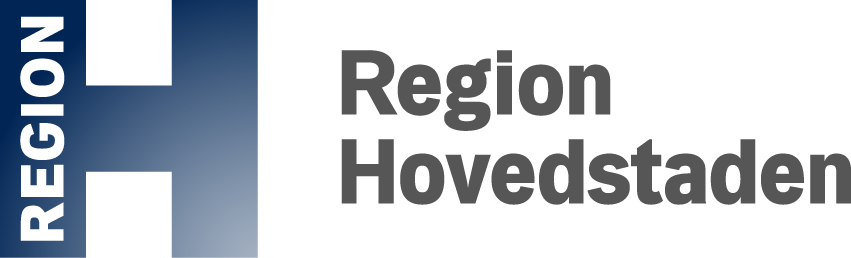